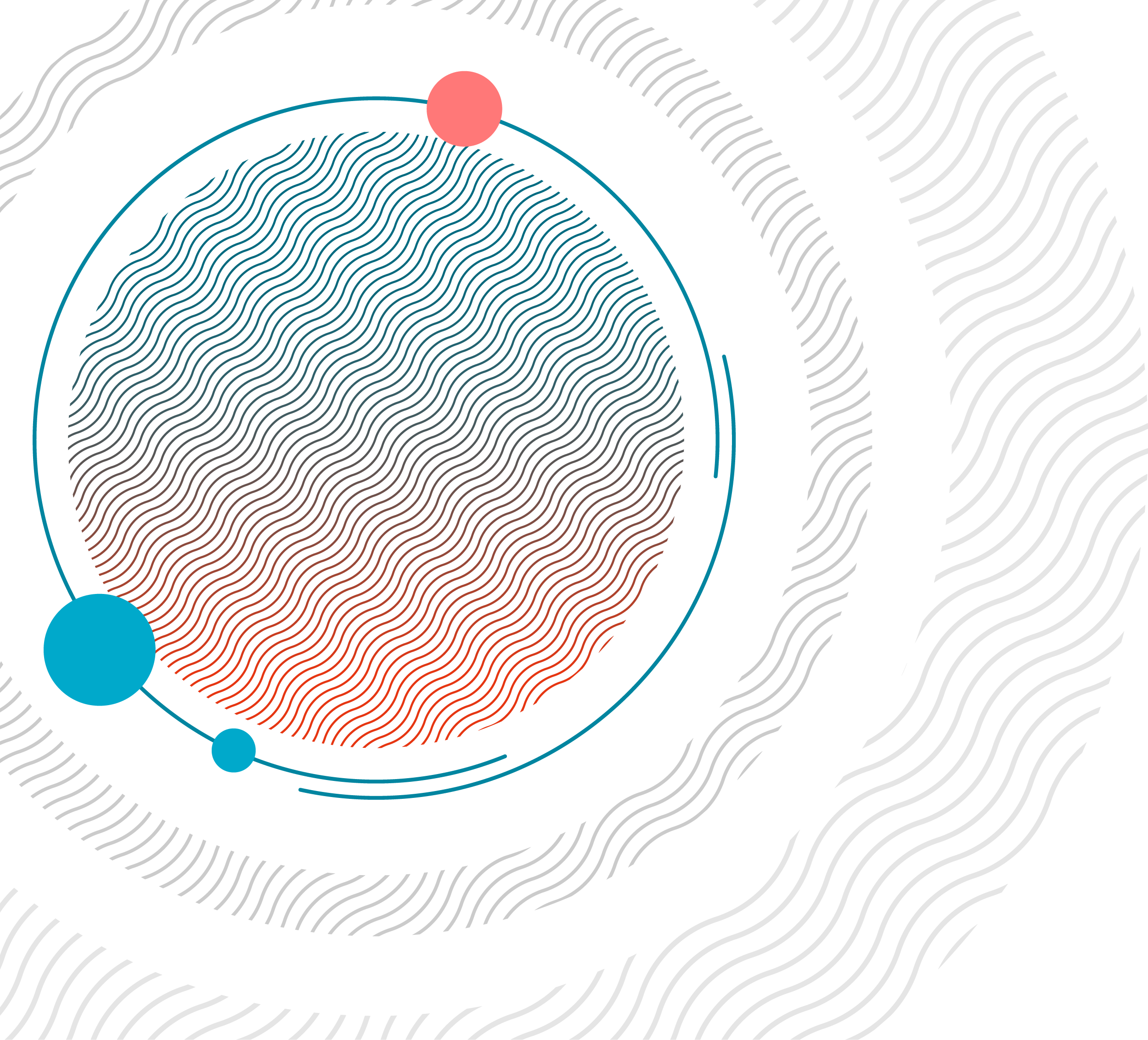 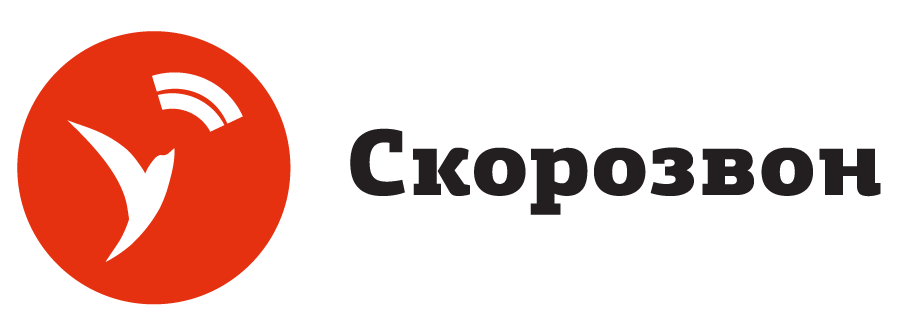 Колл-центр, CRM и телефонияв одном облачном сервиседля отделов продаж и аутсорсеров
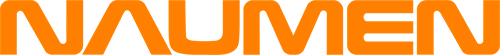 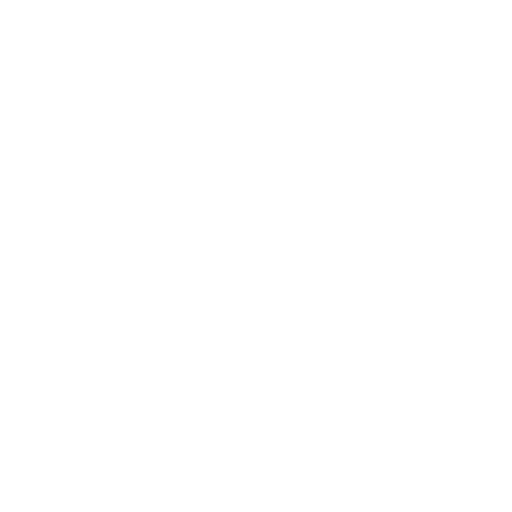 Что такое Скорозвон?
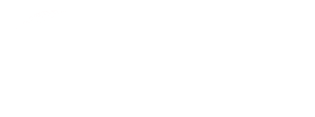 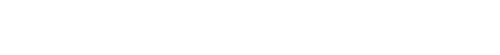 Скорозвон — это облачный сервис
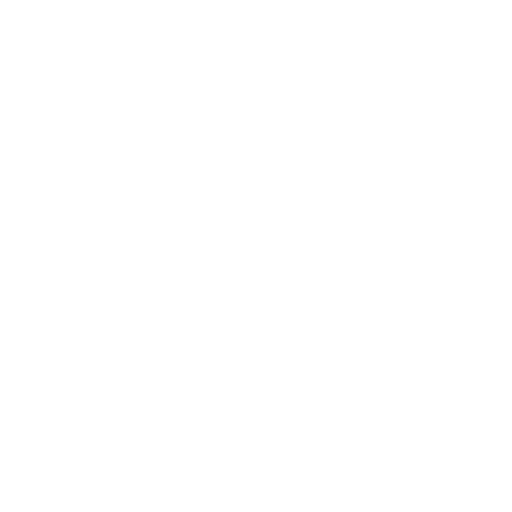 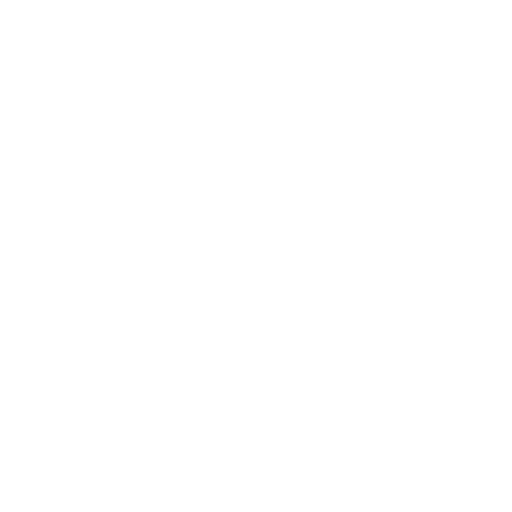 не требующий инфраструктуры и инсталляционных расходов
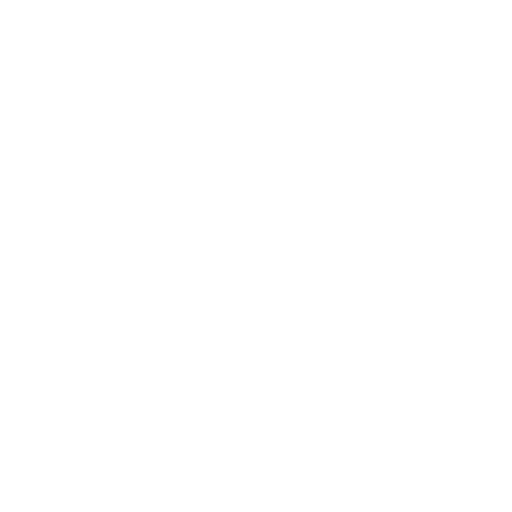 для массовых голосовых коммуникаций с клиентами
с возможностью
быстрого старта работы с удаленными сотрудниками
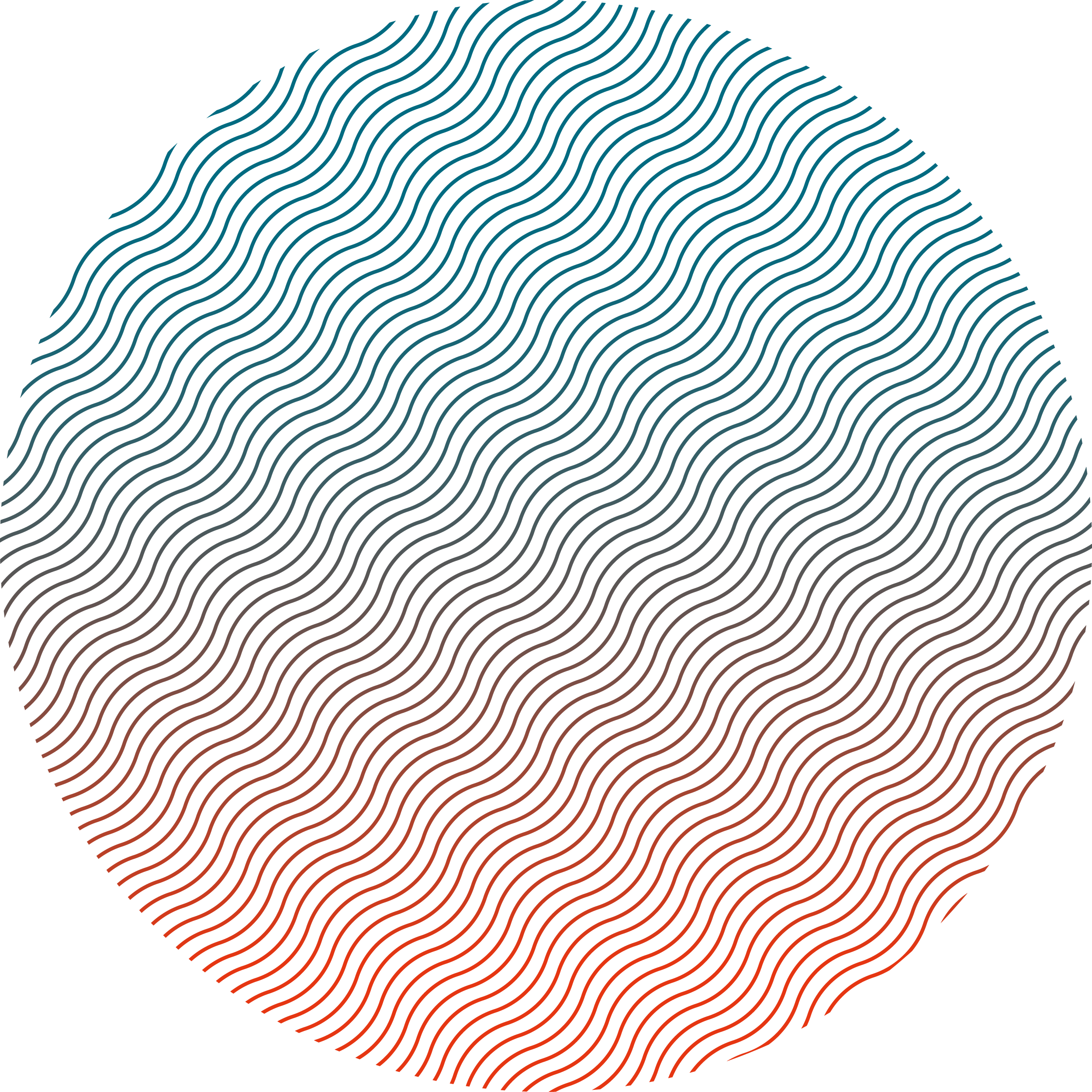 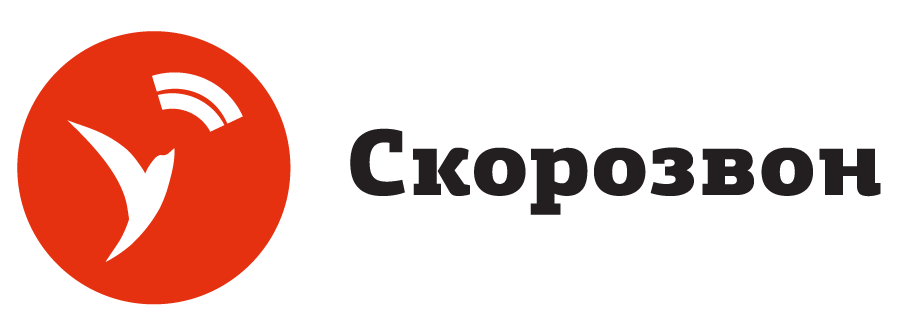 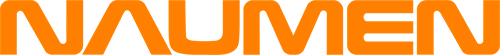 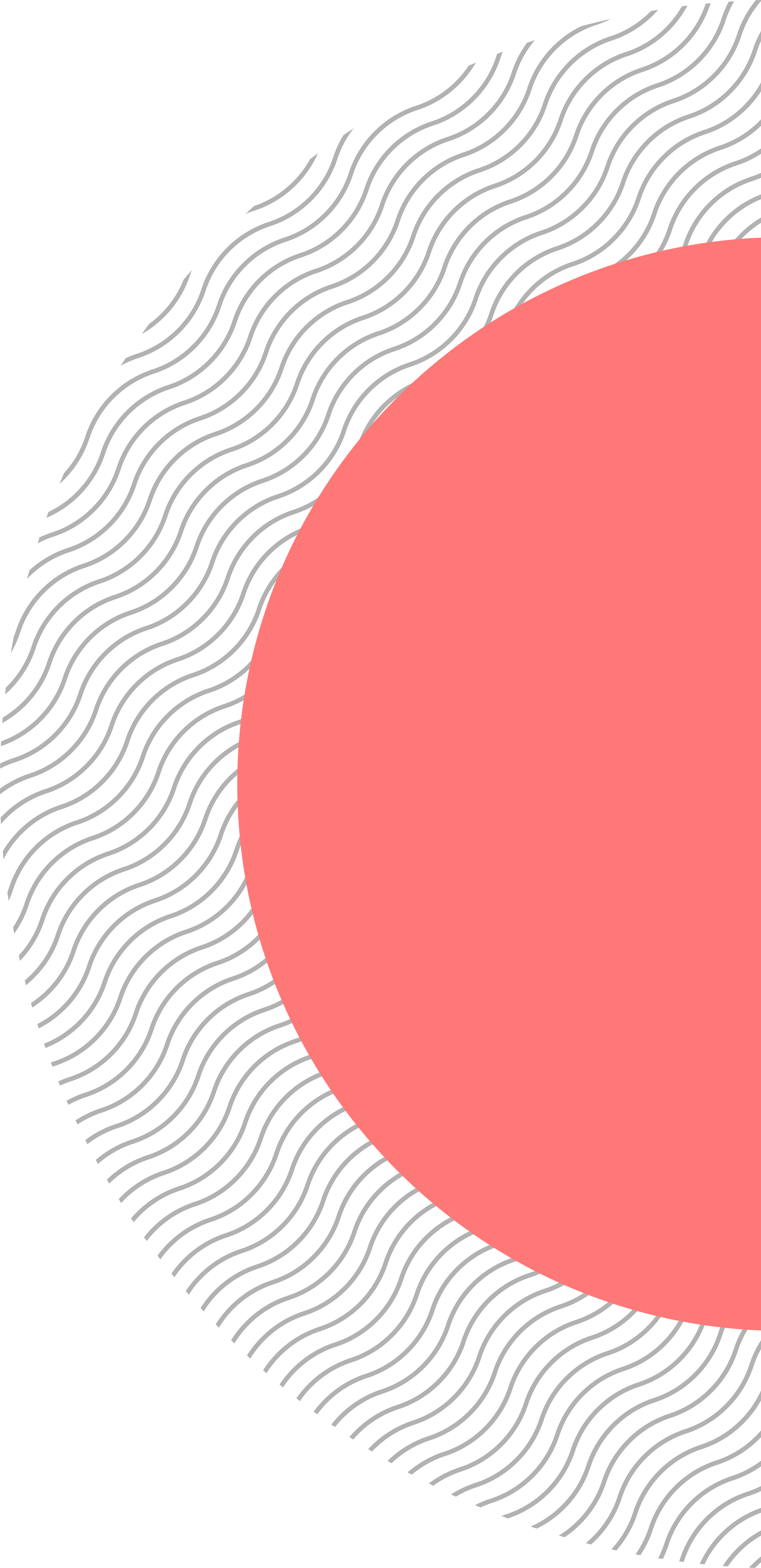 3 кита Скорозвона
Для быстрого старта проектов и удобства сотрудников-надомников внутри единого интерфейса сервиса интегрированы:
01
Профессиональное ПО IP-колл-центра на базе Naumen Contact Centerпозволяет совершать массовые исходящие обзвоны (диалер для телемаркетинга), а также обрабатывать входящие звонки
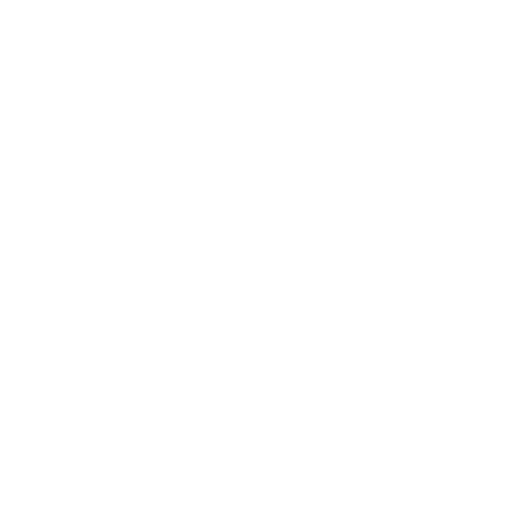 02
Простая и удобная CRM-системаподходит для этапа лидогенерации в длинной цепочке продаж и для управления короткими продажами
03
Встроенная IP-телефония и телефонные номераКонкурентные тарифы на связь, возможность подключения собственной телефонии за дополнительную плату
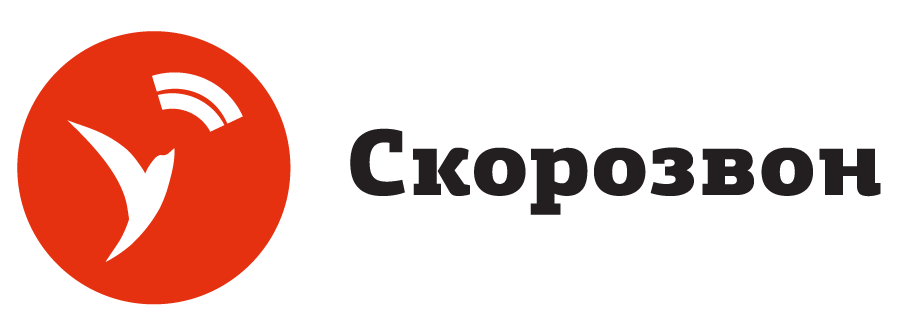 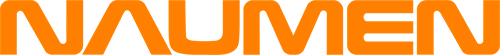 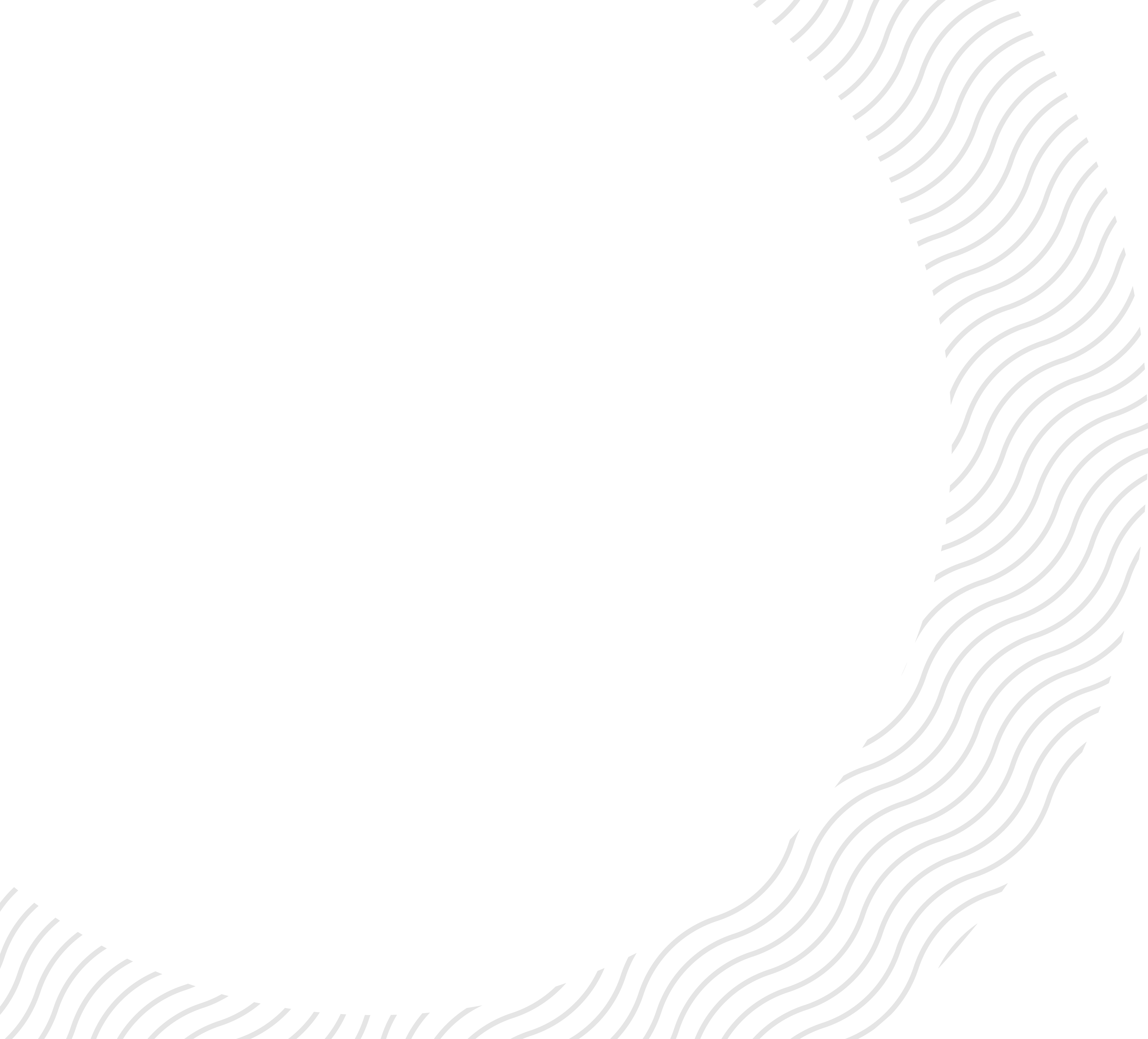 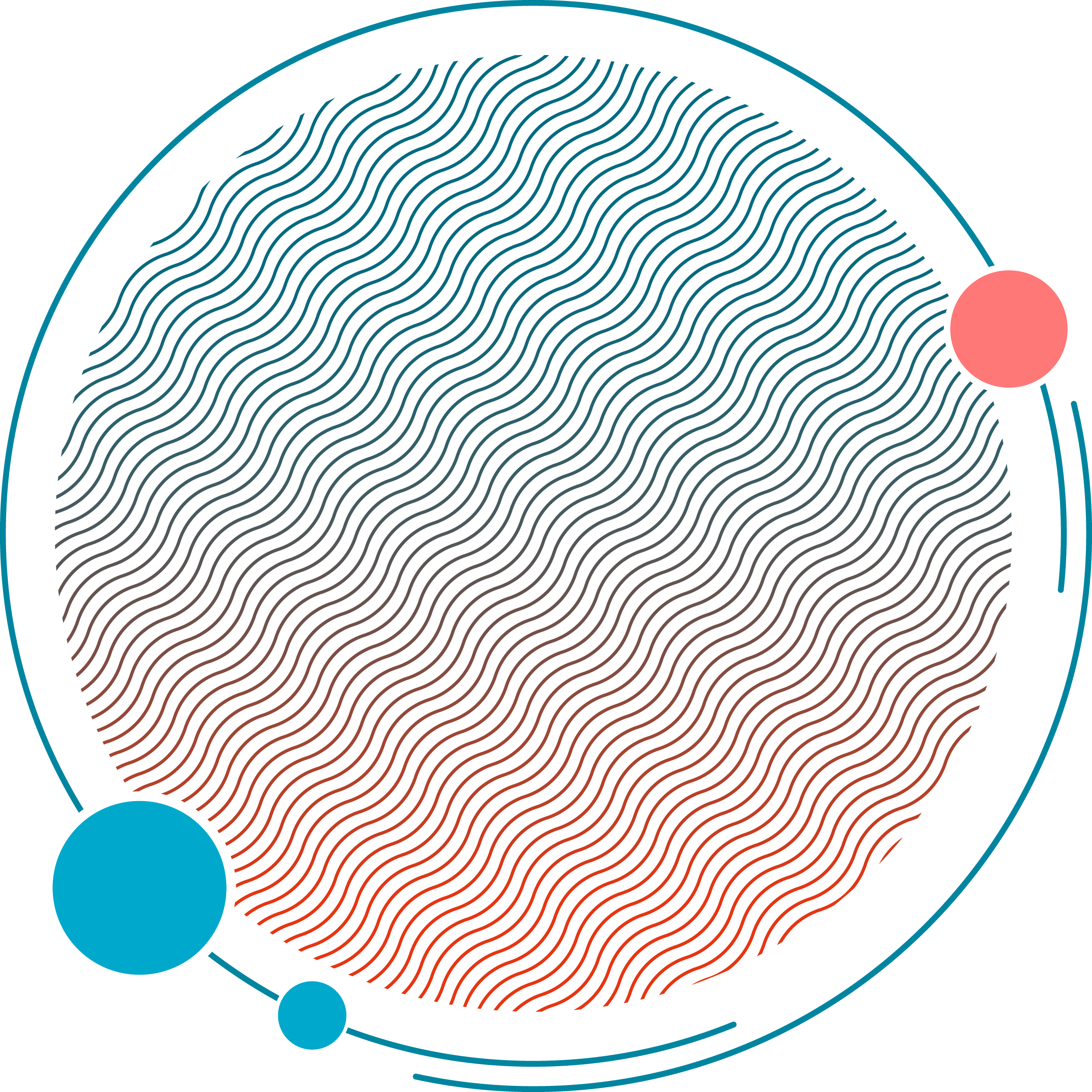 Скорозвон, чуть шире
2017 и 2018 Сервис рос на 260% в годза счет новых продаж и развития существующих клиентов
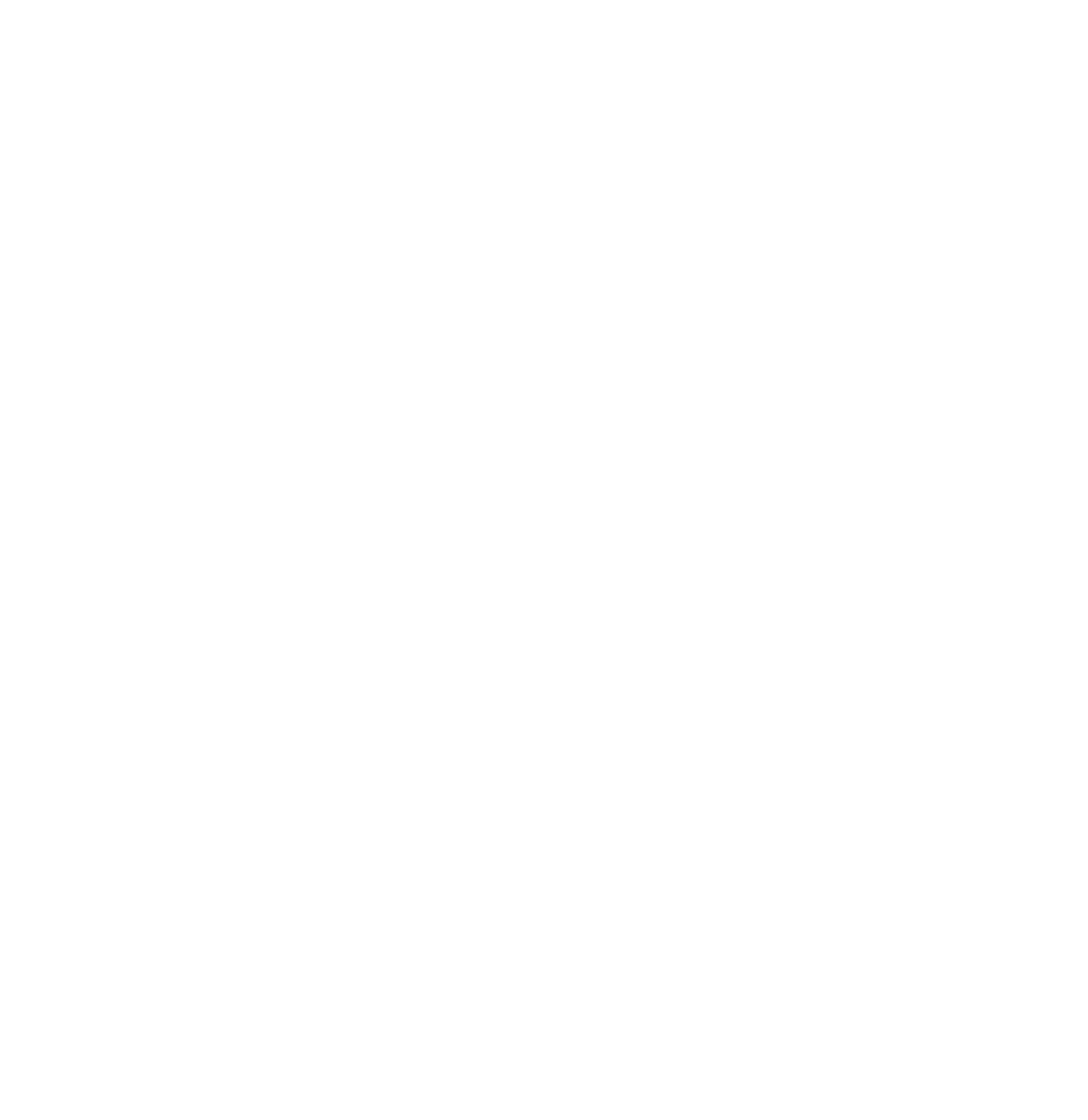 2012На рынке с 2012 годаРазработкой и продажами занимается ООО “Смартьюб”, ГК Naumen
2016Выпускник 9-ого Акселератора ФРИИНа текущий момент 4 участника акселерации в составе команды
20191,5+ млн звонков в день, 30+ млн звонков в месяцсовершают 3200 операторов, большая часть надомники
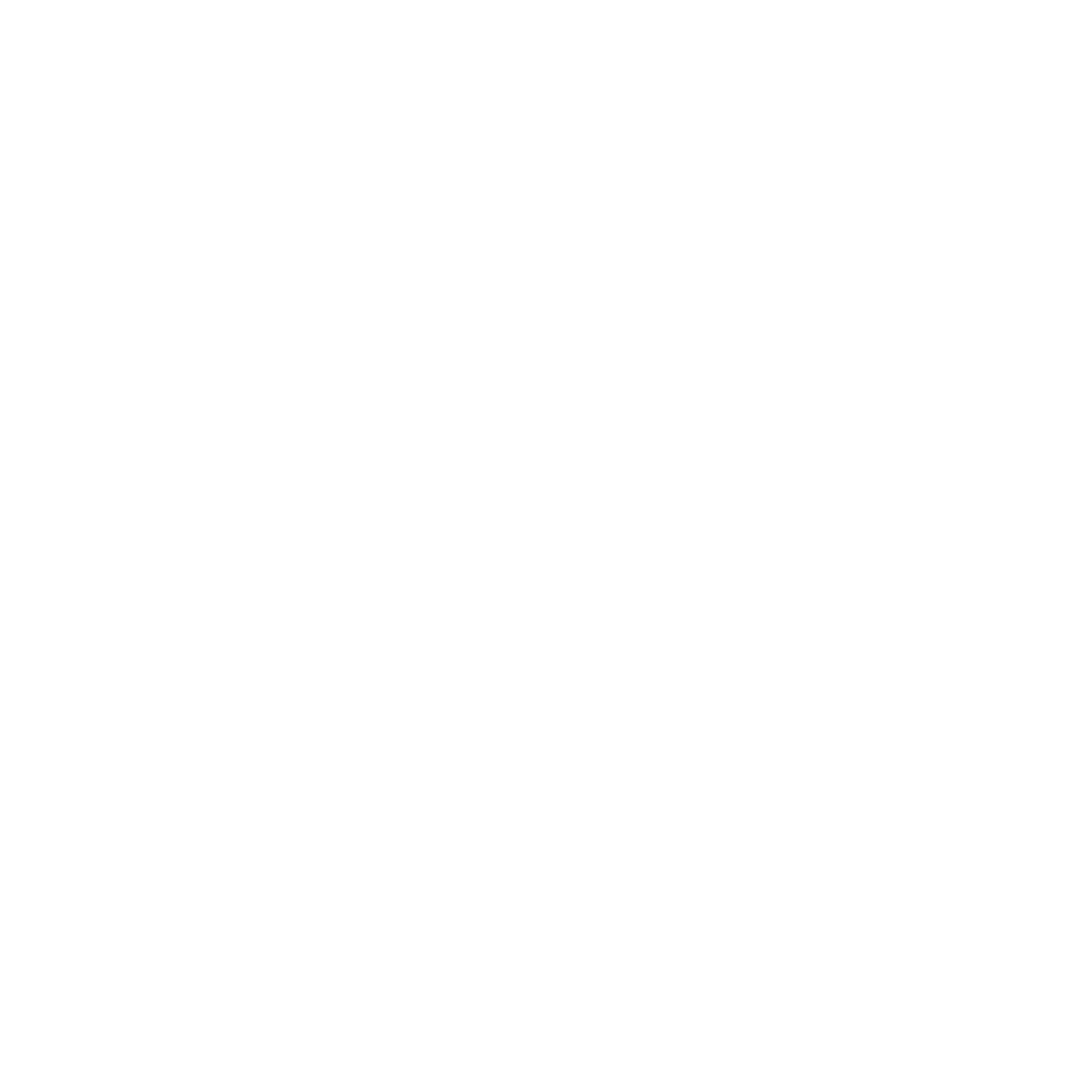 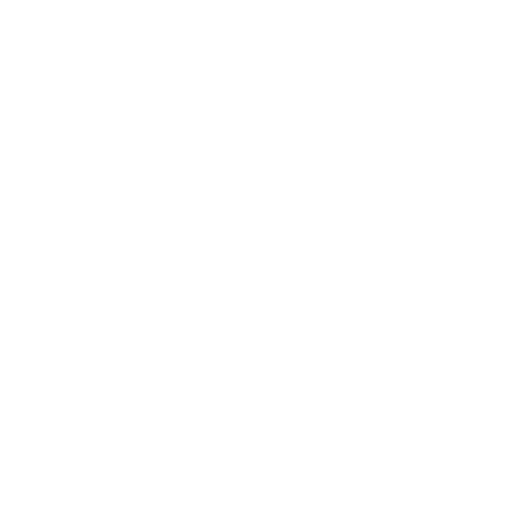 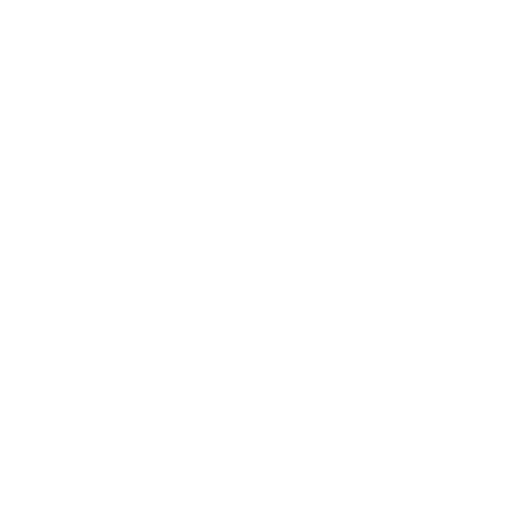 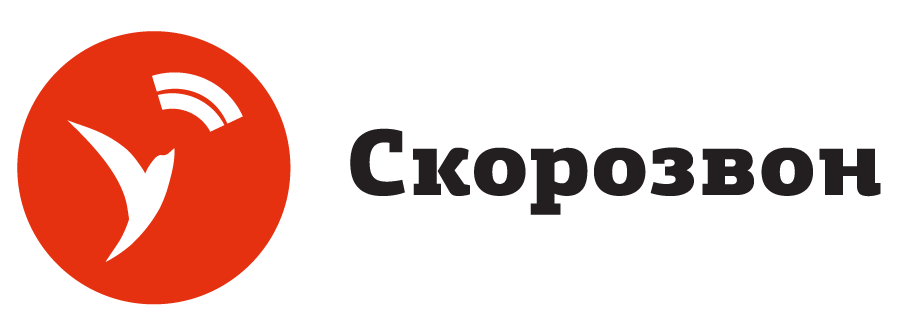 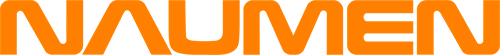 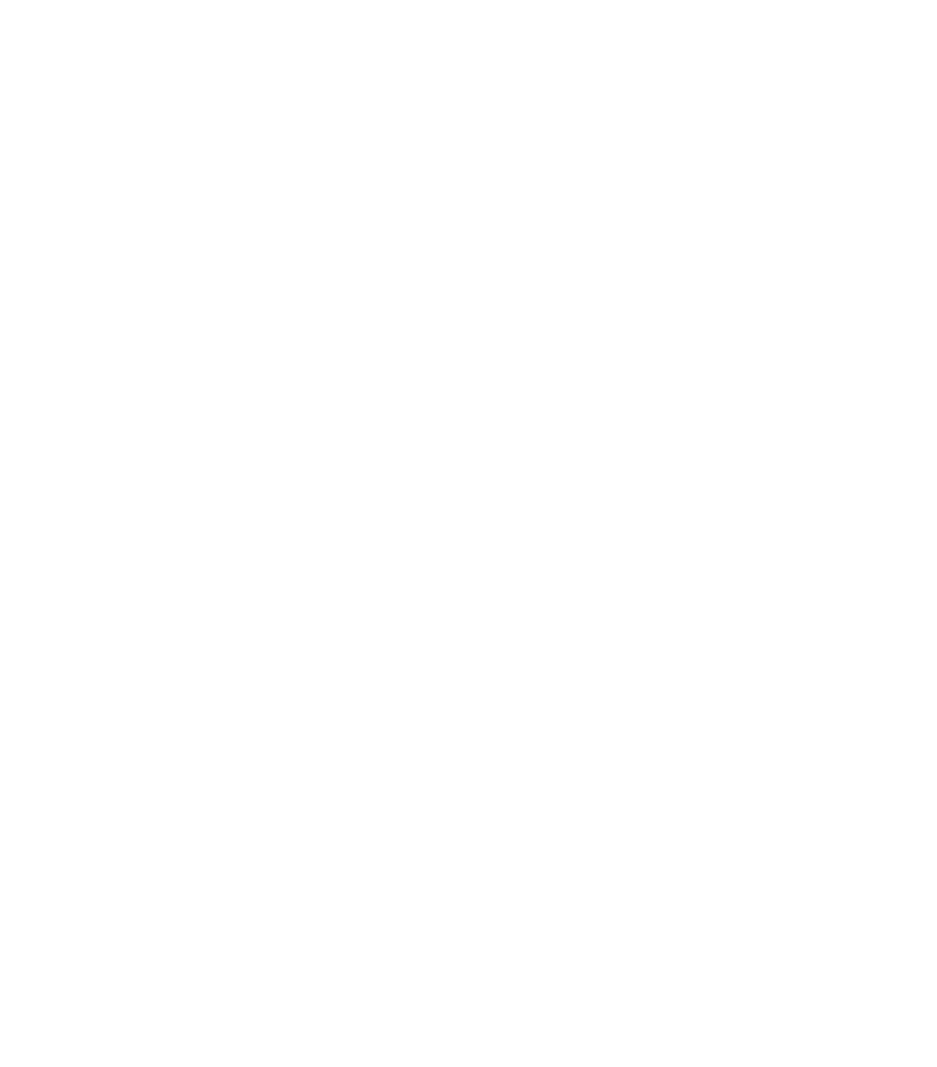 Наш клиент
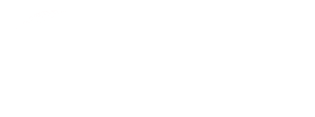 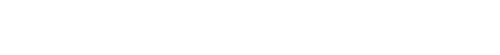 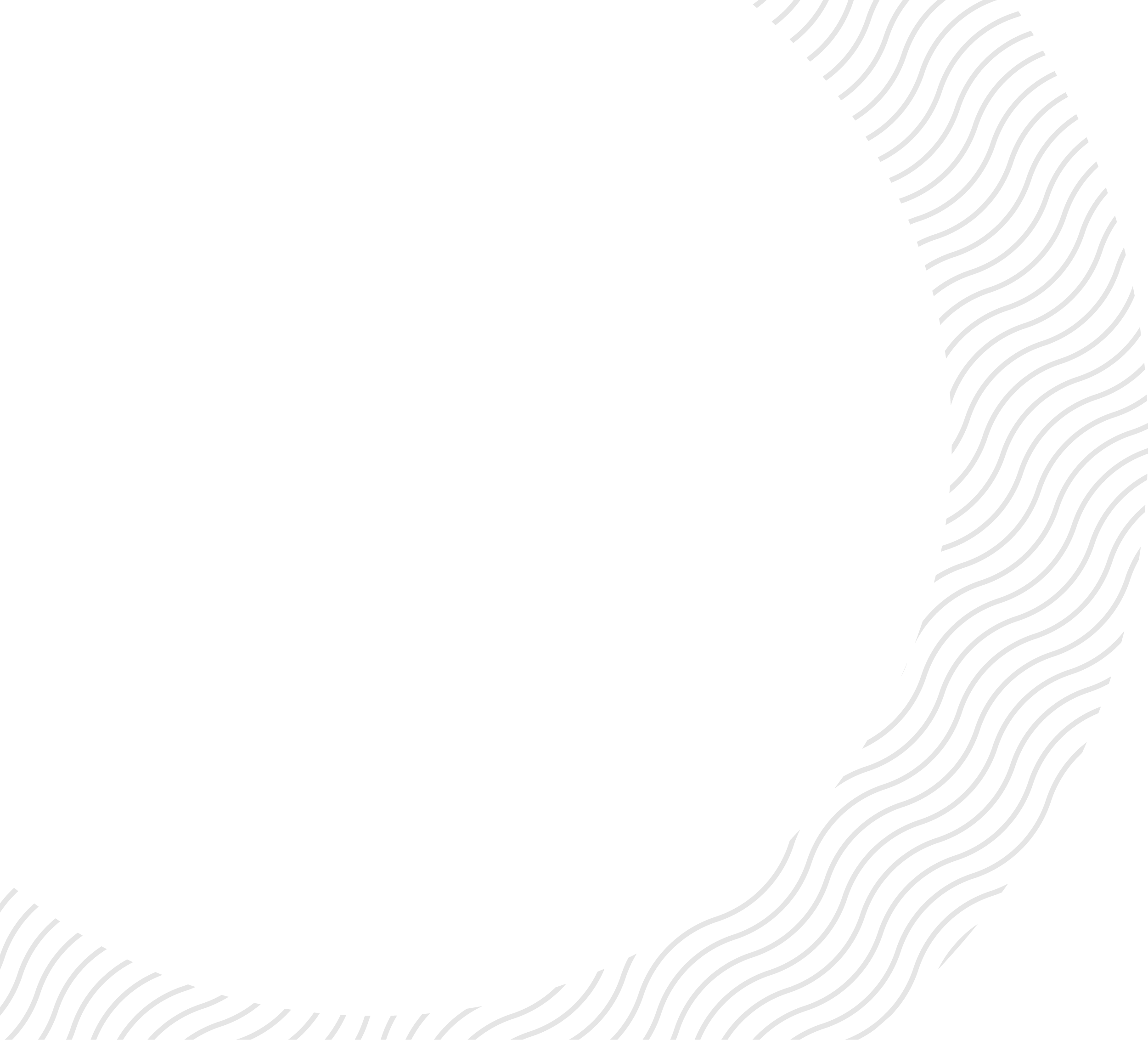 Сегмент: колл-центры в финсекторе
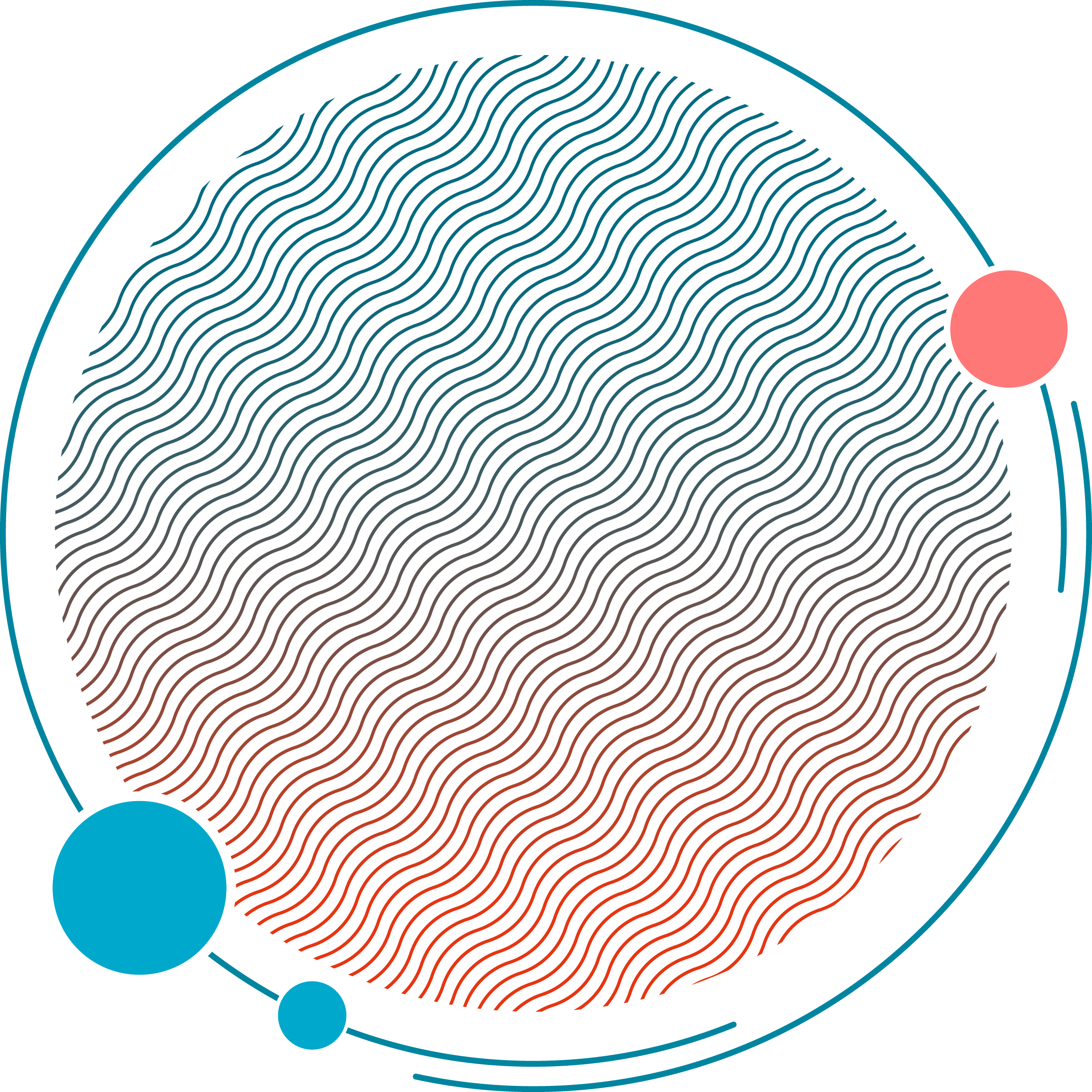 Колл-центр, занимающийся телемаркетингом для банков и страховых компанийКак внутренний, так и внешний колл-центр. Лидген на кредитки, страховки для физиков и РКО, БГ, кредиты для юр.лиц
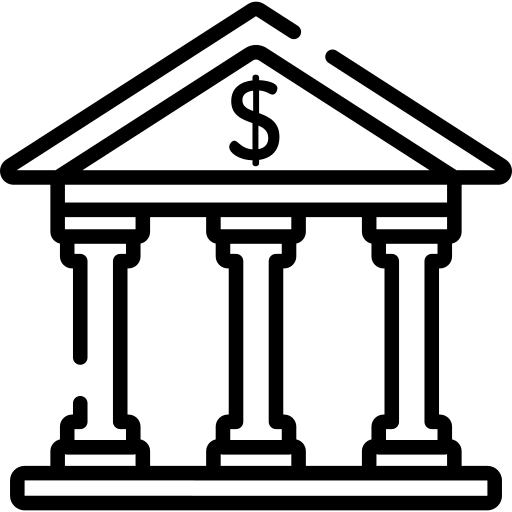 Чемпион – управляющий колл-центром, ЛПР владелец АКЦ, либо CIO банкаЧаще всего решение по тесту на 10 мест принимает только управляющий
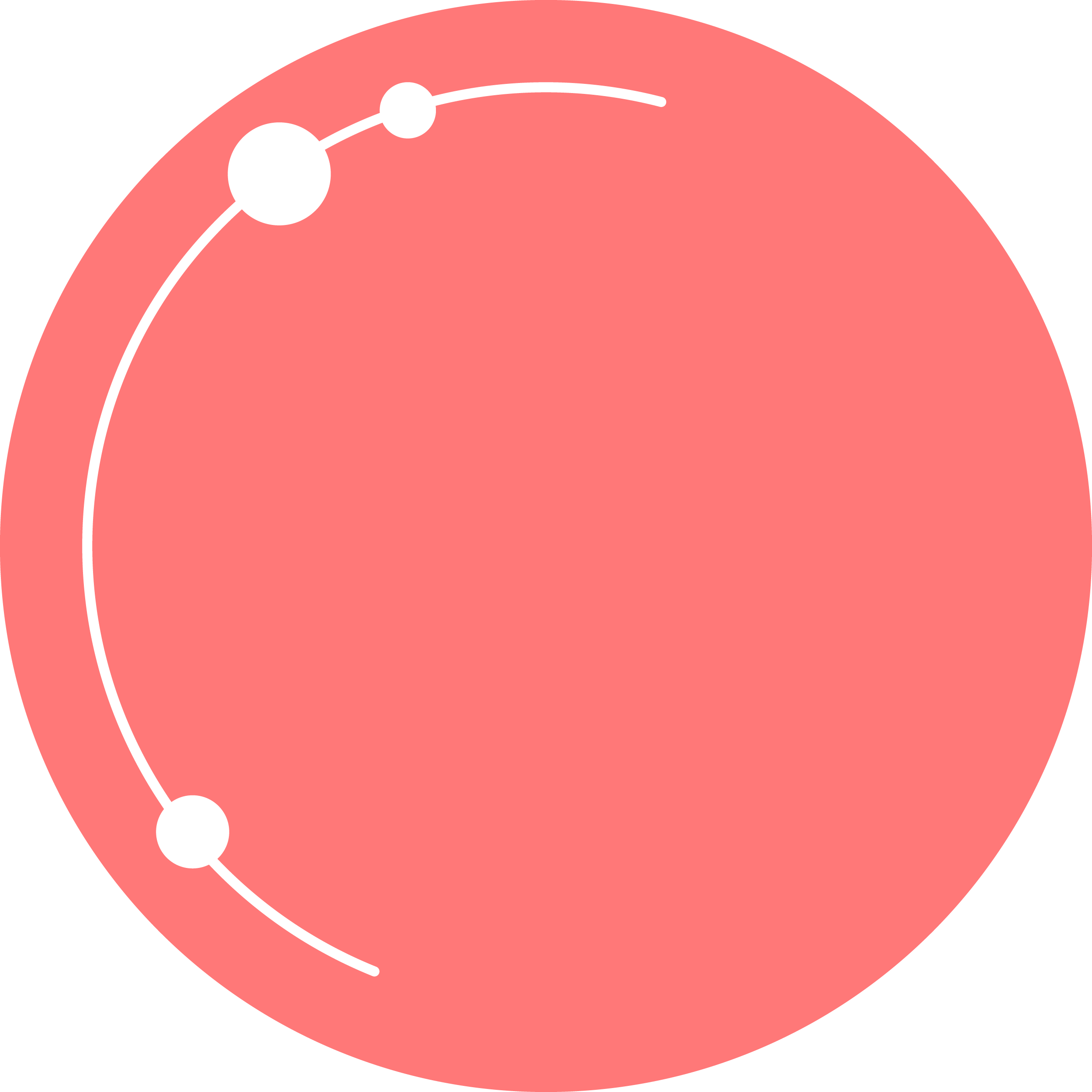 Целевой клиент – от 20 операторских местСредний чек 125 т.р. в месяц
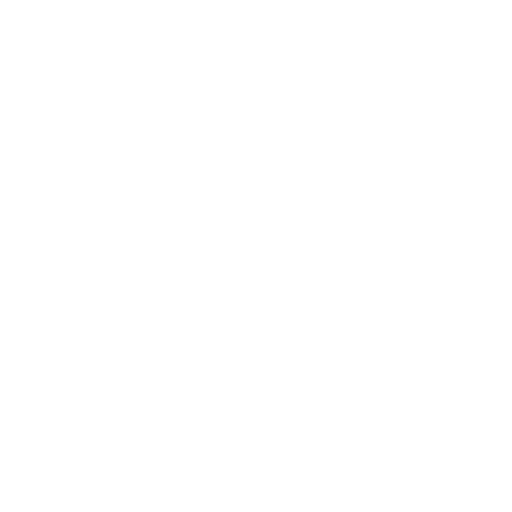 Срок сделки в АКЦ 1, реже 2 месяца, в банке 6-24 месяца
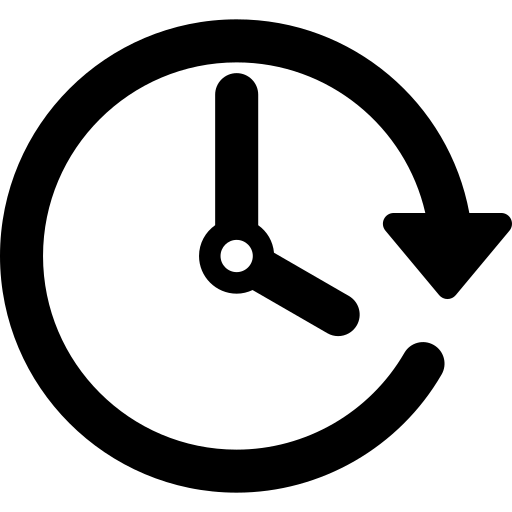 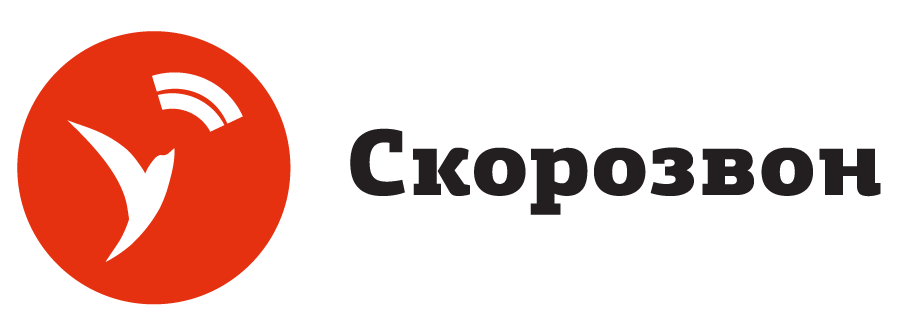 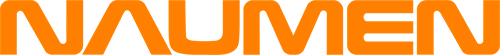 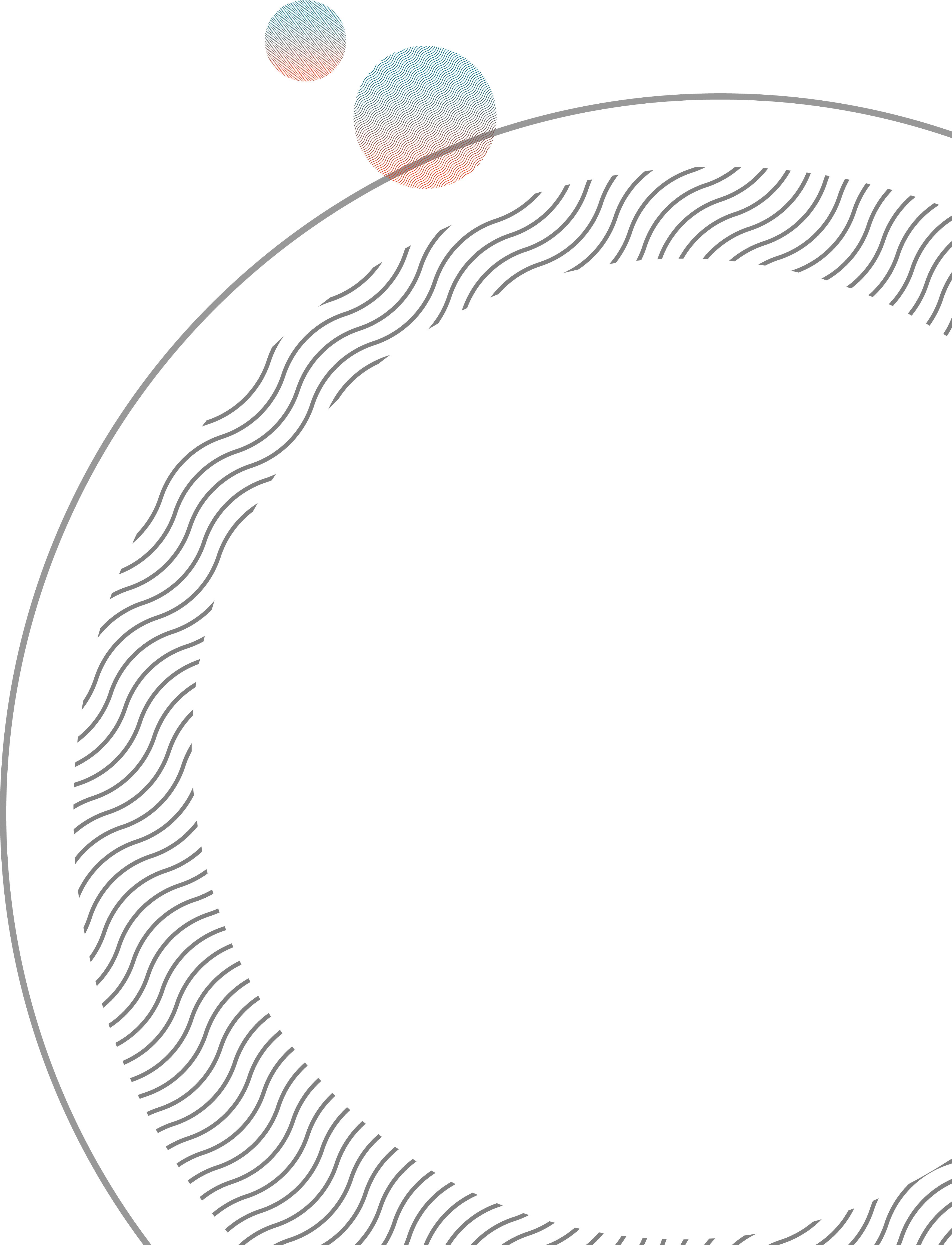 Что мы можем
Скорозвон — сервис для массовых звонков со встроенной телефонией, позволяющий:
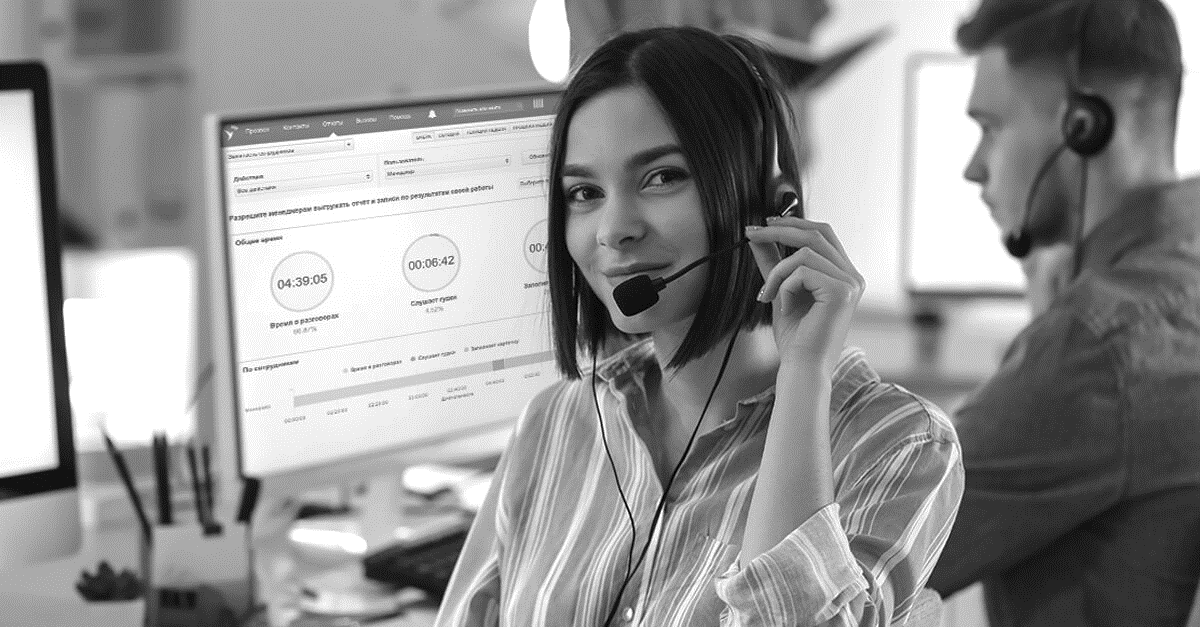 Начать работу быстро, без внедрения и стартовых затрат (типовой колл-центр на 50 мест запускается за 3-5 дней)
Подключить сотрудников на дому
Получить аналитику по звонкам и записи разговоров
Увеличить количество звонков до 200-300 на 1 менеджера в день, тогда как в среднем по рынку это 30-60 звонков
Получить стоимость лида от 200 до 1500 рублей, в зависимости от отрасли. В b2b это в разы ниже любого из digital-каналов
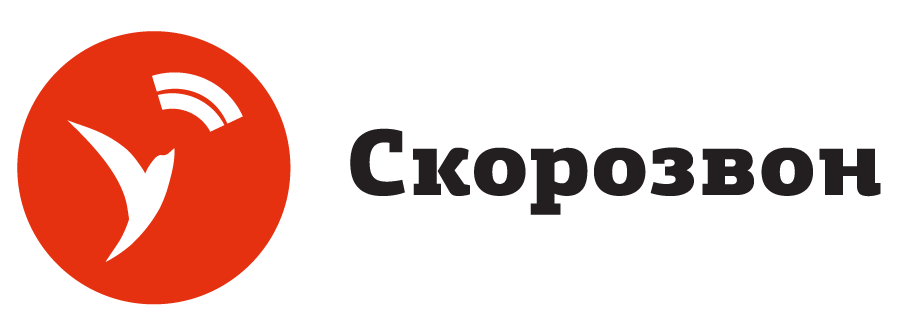 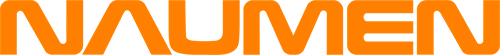 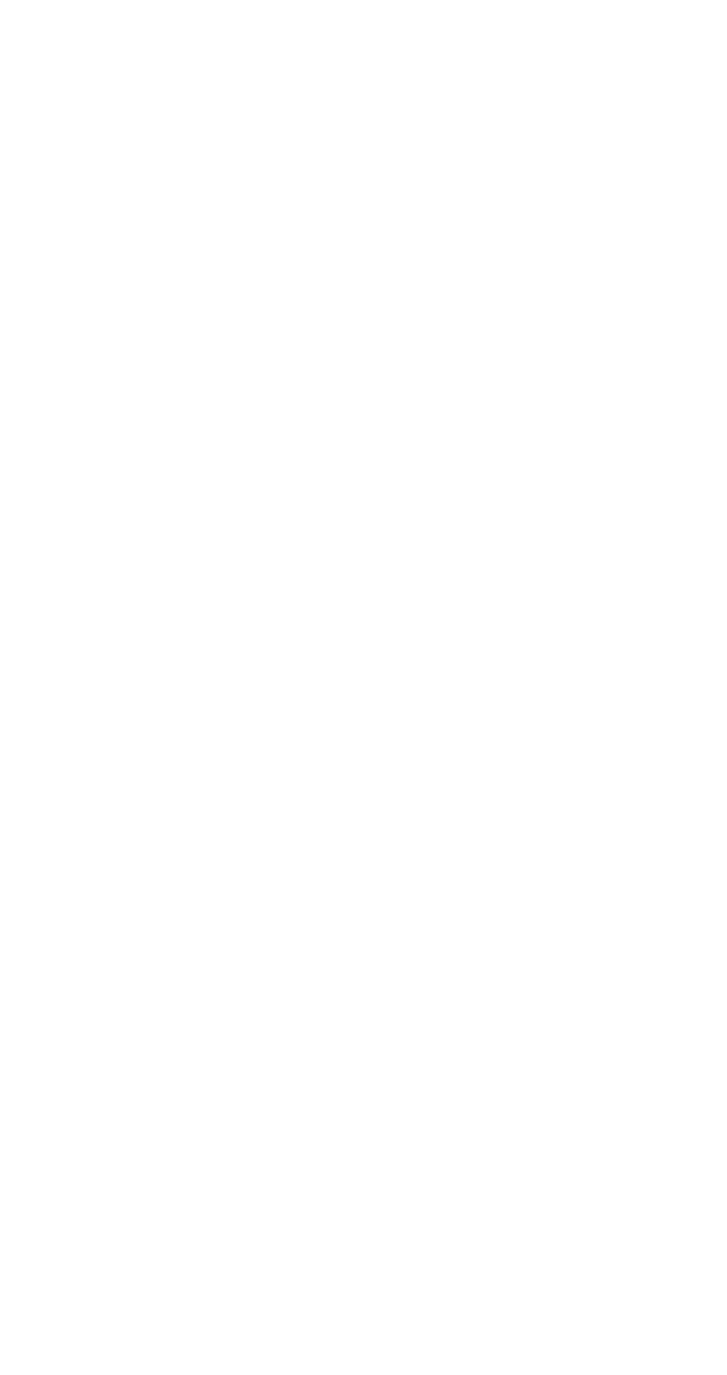 Ключевые преимущества
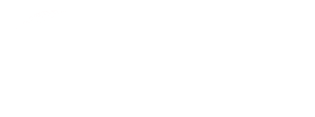 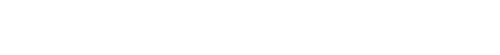 Быстрый запуск проекта с надомниками
В отличие от сотового телефона, ПО коробочных колл-центров и CRM, новый клиент в Скорозвоне начинает работу в день обращения:
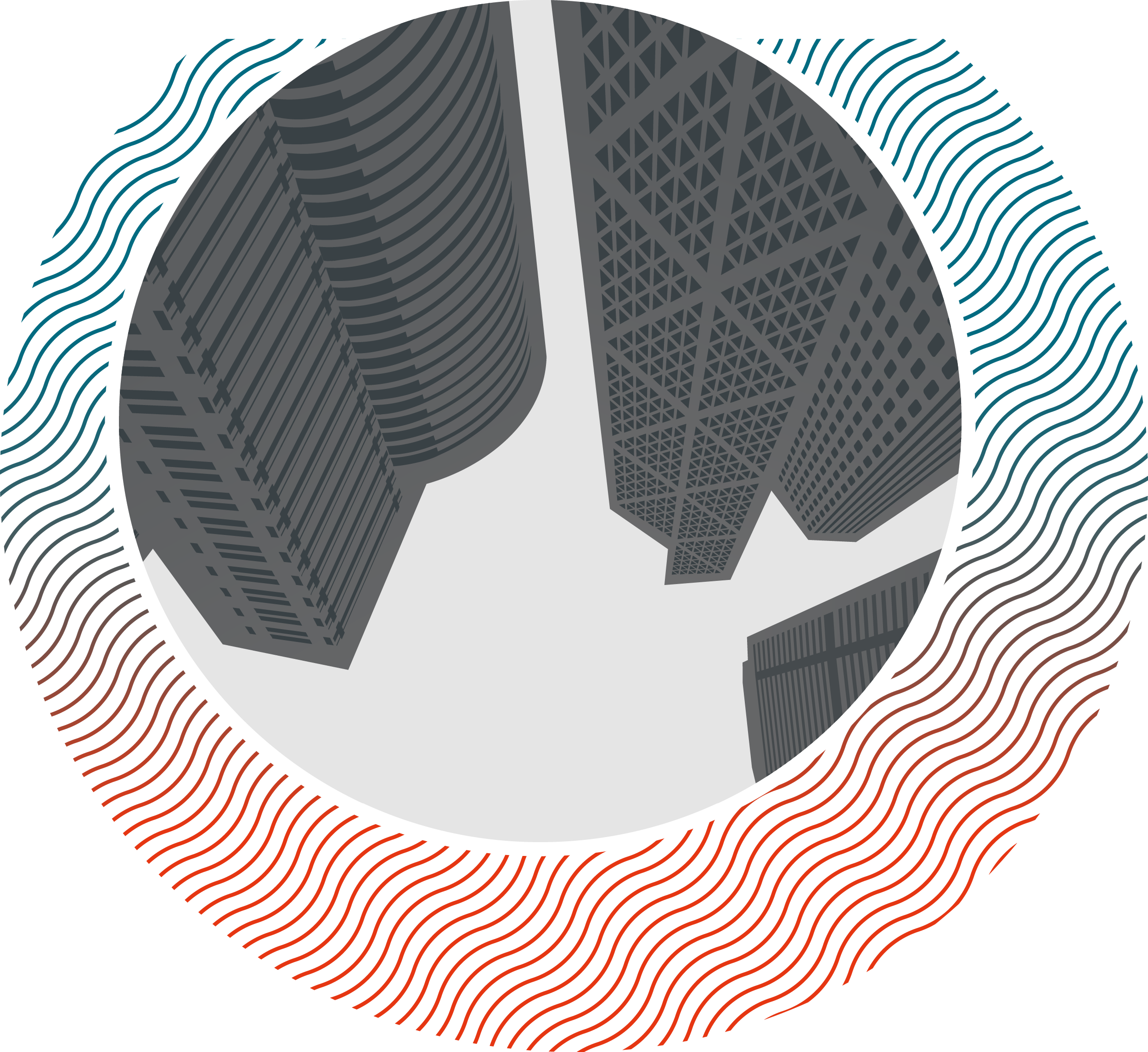 Пилот на 25 операторов-надомников был запущен за 1 день. В течение 2 недель подтвердились ключевые метрики, и начали работу еще 100 операторов
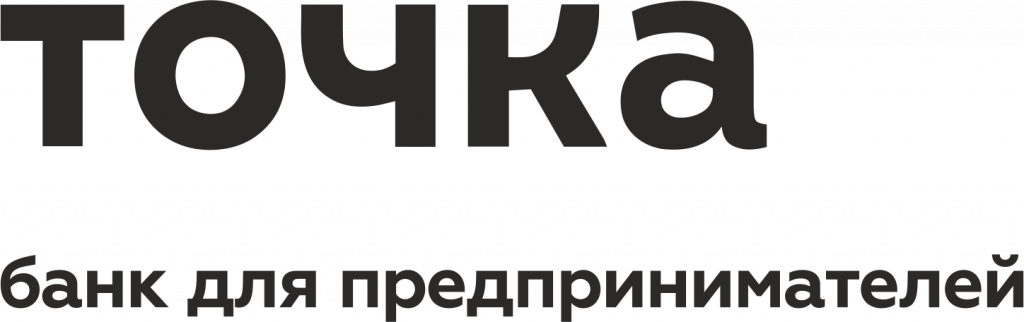 20 операторов стартовали в течение дня, до конца недели колл-центр вырос до 45 человек
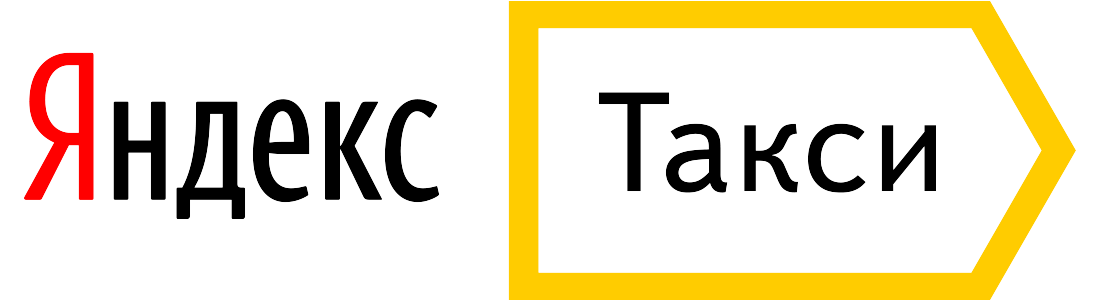 250 операторов вышли на полную мощность на 2-ой день работы
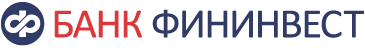 Стартовые затраты на обучение сотрудников и запуск отсутствуют. Работа происходит в простом и удобном интерфейсе Скорозвона из браузера. Нужна только гарнитура. Дополнительное ПО, настройка софтфонов или VPN не требуются.
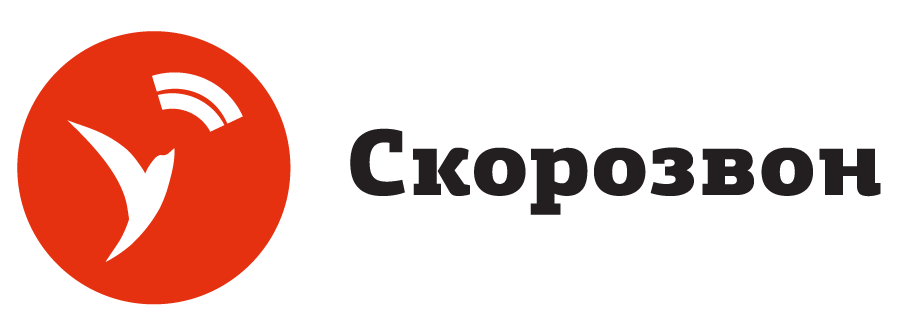 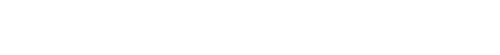 Предиктивный диалер
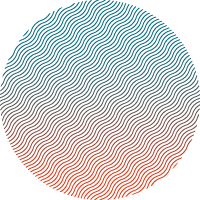 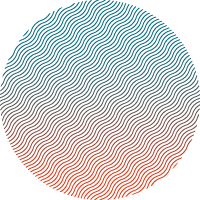 Отраслевой показатель работы с диалером
80%
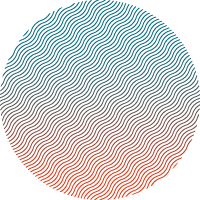 Внутри Скорозвона работает предиктивный диалер. Он умеет предсказывать время освобождения оператора, оценивает количество контактов, которое нужно набрать, чтобы оператор тут же был соединен со следующим из них.
>25%
>60%
Без диалера
Рабочего времени в режиме разговора
100 мест
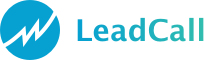 70 мест
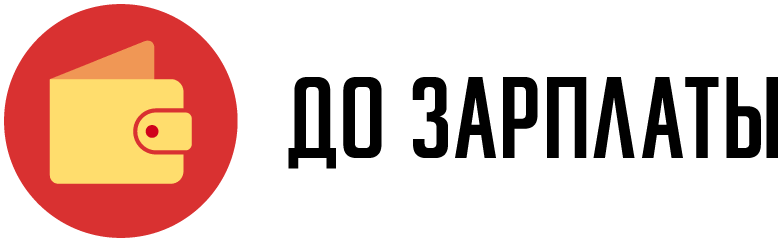 колл-центр в финсекторе
МФО
Перешел с Манго ЦОВ на Скорозвон и увеличил время в разговоре со 180 до 300 минут в смену на оператора
Не успевали обрабатывать заявки. После перехода на диалер 90% заявок обрабатываются в регламентное время
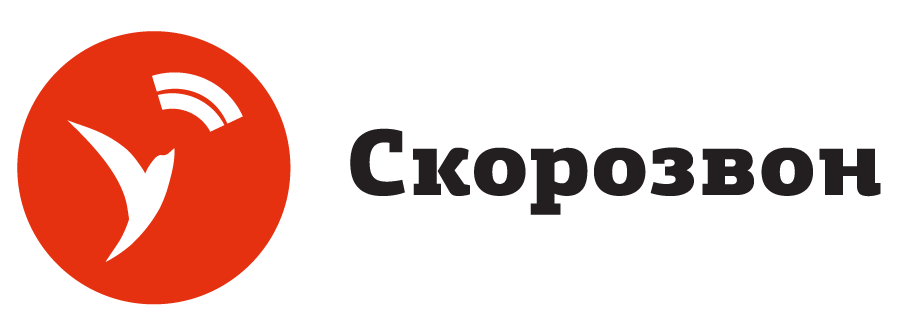 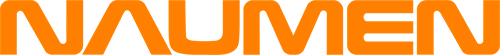 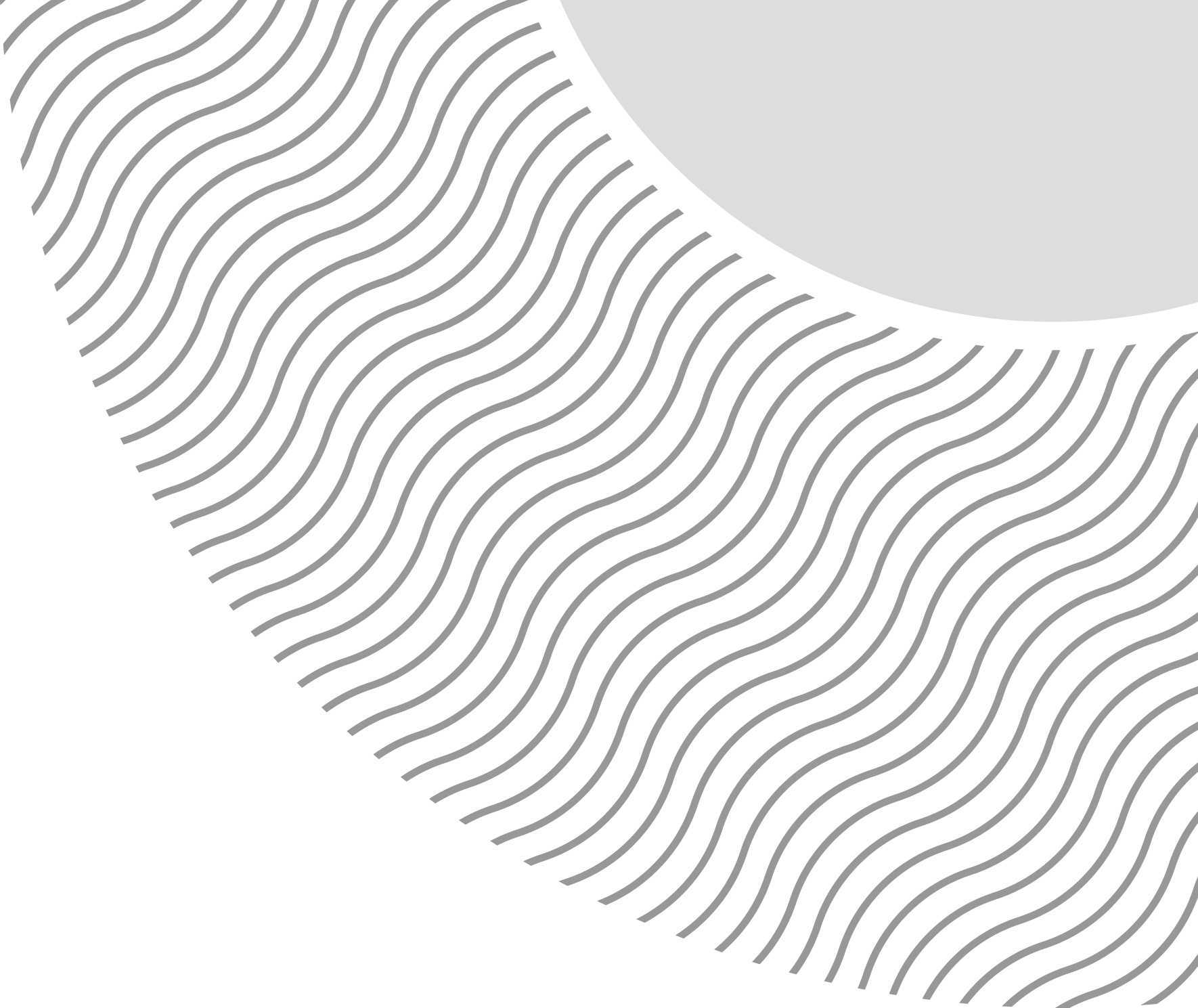 ВАТС для обработки входящих звонков небольшими командами, Скорозвон для совершения исходящих звонков по холодным или теплым базам
Отличия от ВАТС
Интерпромбанк использует Скорозвон для обработки входящих заявок
Базовая функциональность ВАТС закрывается Скорозвоном, позволяет принимать и маршрутизировать входящие вызовы

В частности, это позволяет обрабатывать перезвоны по исходящим проектам
60 операторов не справлялись с потоком входящих заявок с сайта 

После интеграции заявок в диалер Скорозвона пропуски исчезли, поток входящих заявок кратно вырос, команда выросла до 100+ операторов

Пропущенные перезвоны автоматически обрабатываются в исходящем проекте
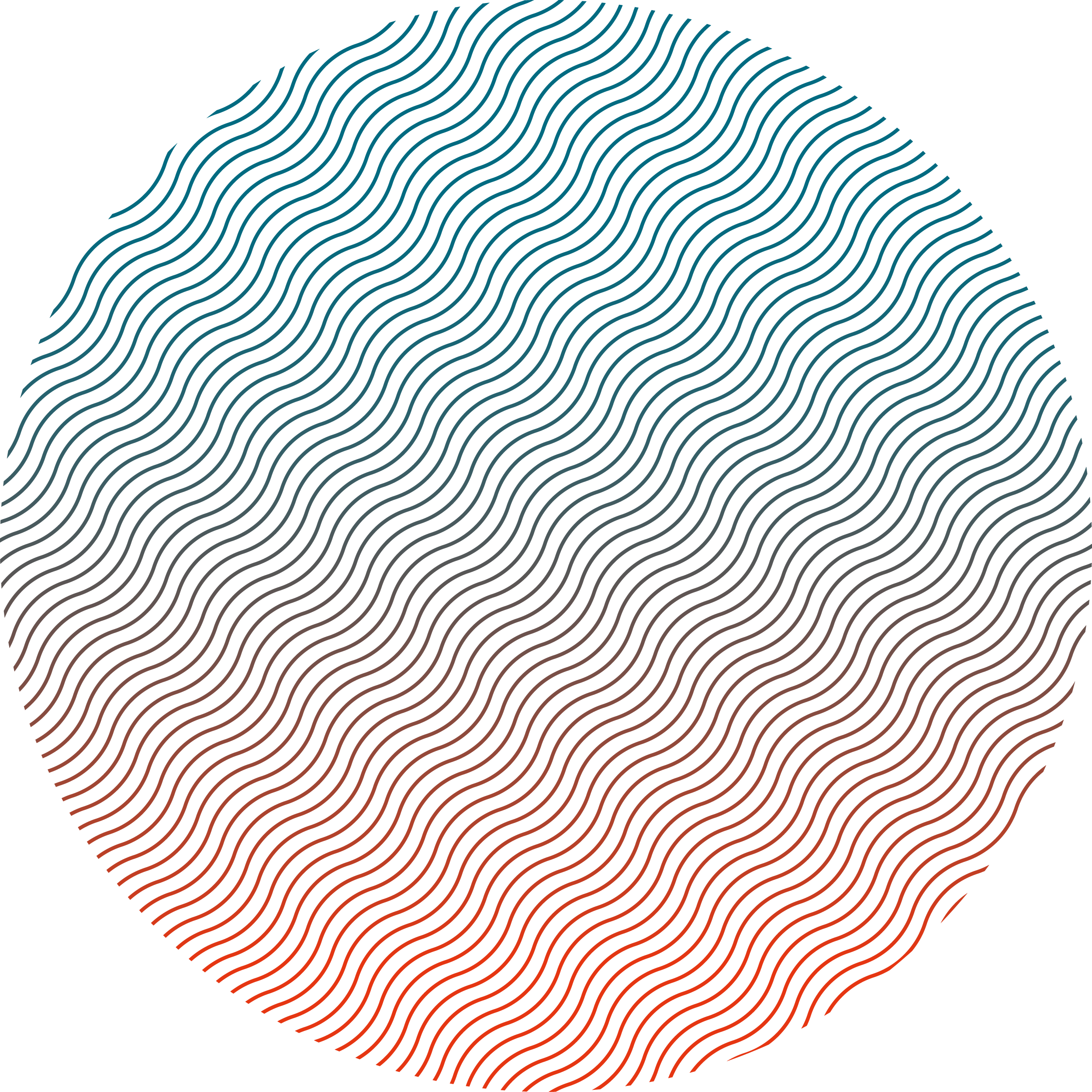 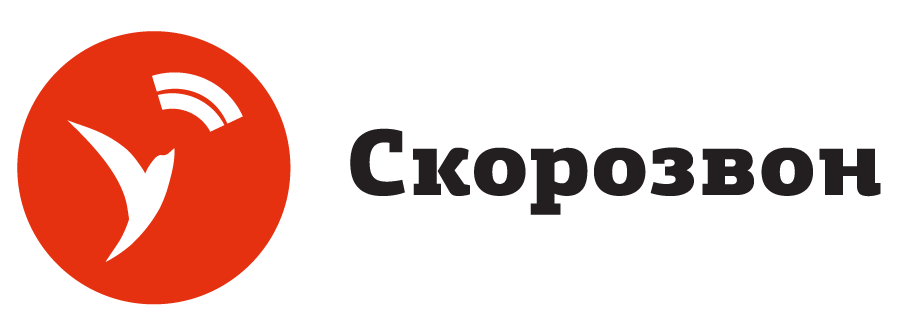 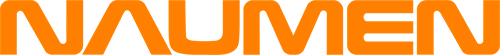 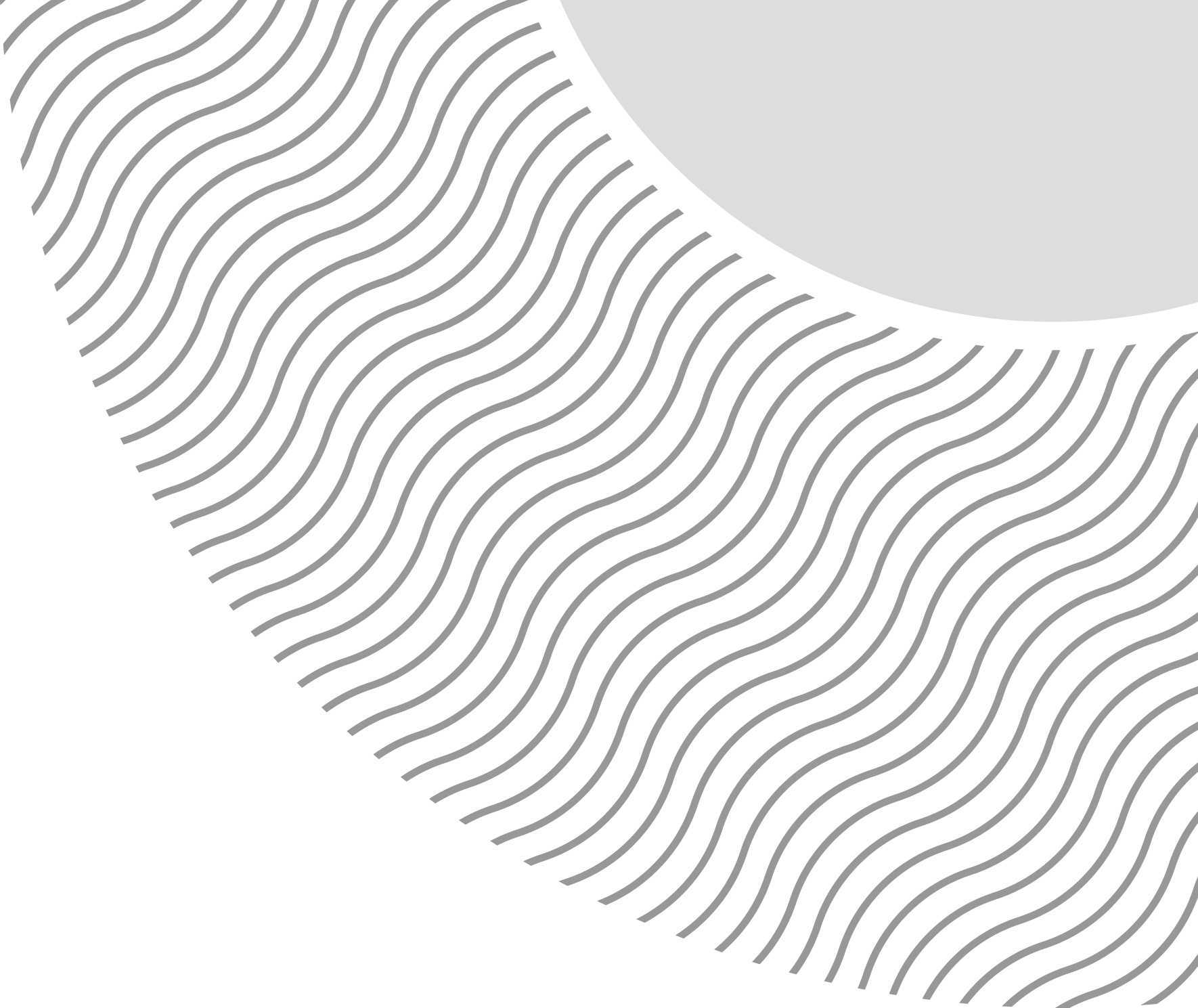 CRM 
 для ведения продаж
Отличия от CRM
CRM не предназначена для работы с большим количеством контактов
Часто отсутствуют отчеты и показатели по телемаркетингу
Интерфейс часто перегружен и не подходит для массовых звонков 
Не все данные можно скрыть, например от сотрудников на дому
Скорозвон для лидогенерации по холодной или теплой базе
Интегрируется с CRM и заточен для обработки сотен тысяч контактов
Наибольшая конверсия за счет диалера и специализированного интерфейса оператора
Используется как CRM на продуктах с коротким циклом продаж
Данные по сделкам отделены от телесейлов
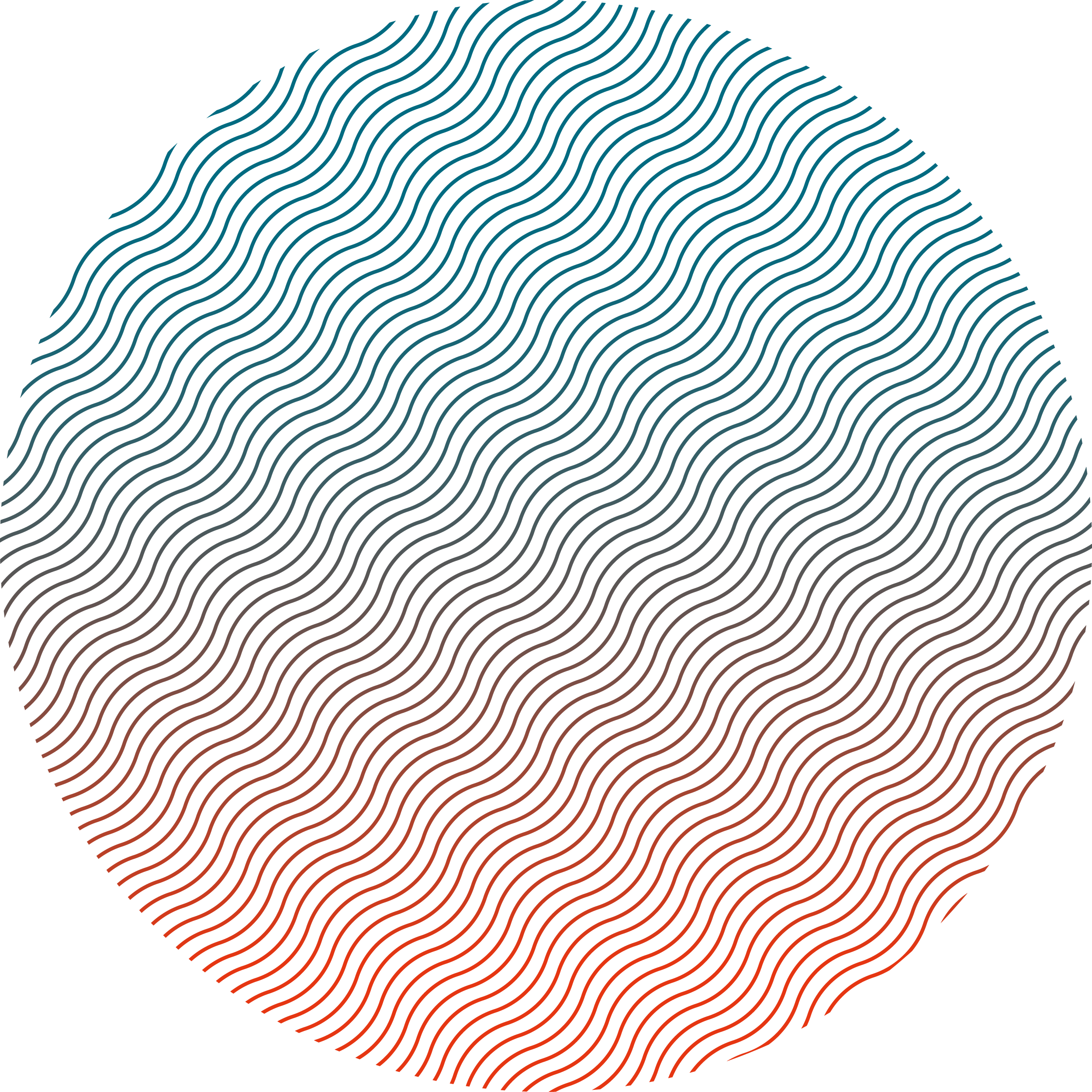 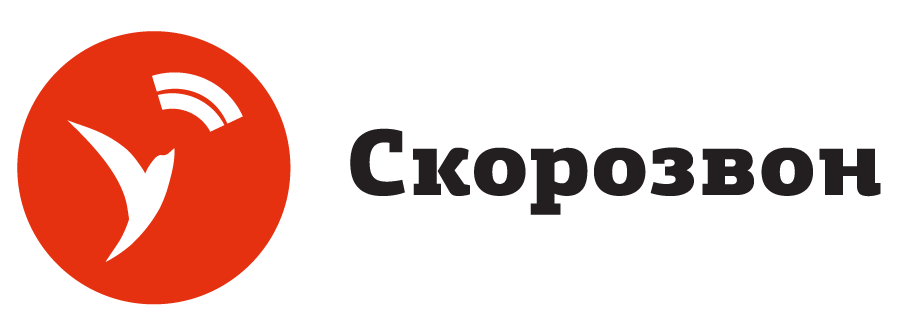 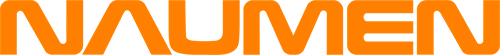 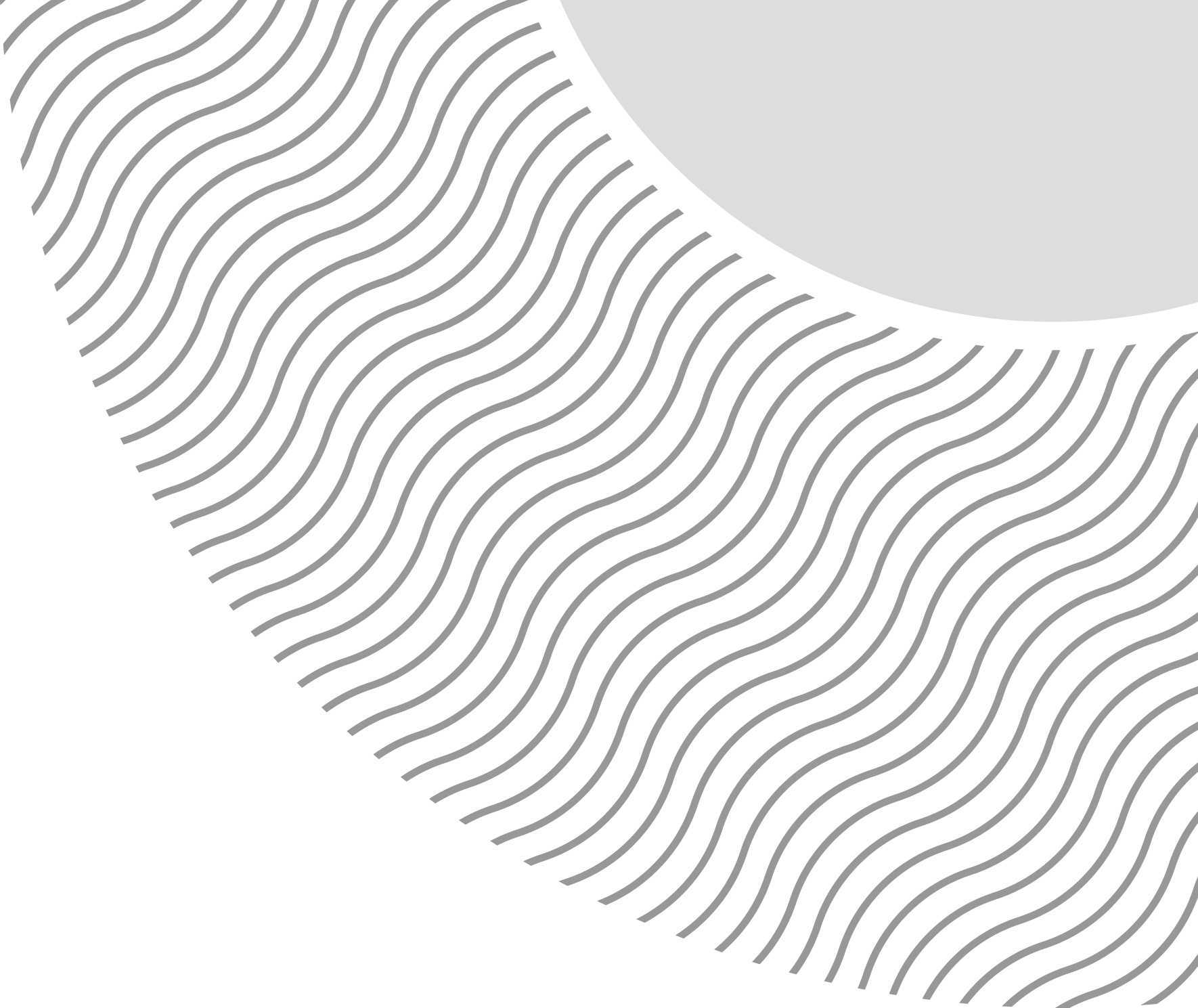 Место в экосистеме продаж
лиды на прозвон
холодные
контакты
обработанные лиды
Контакты
CRM
Скорозвон
обмен по API
предиктивный диалер
простая и удобная карточка звонка
работа с большими базами
KPI и нормы по звонкам
отчетность и конверсия
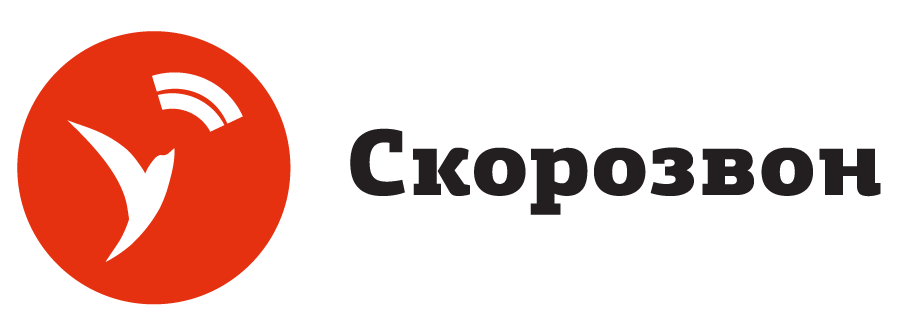 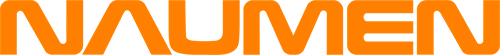 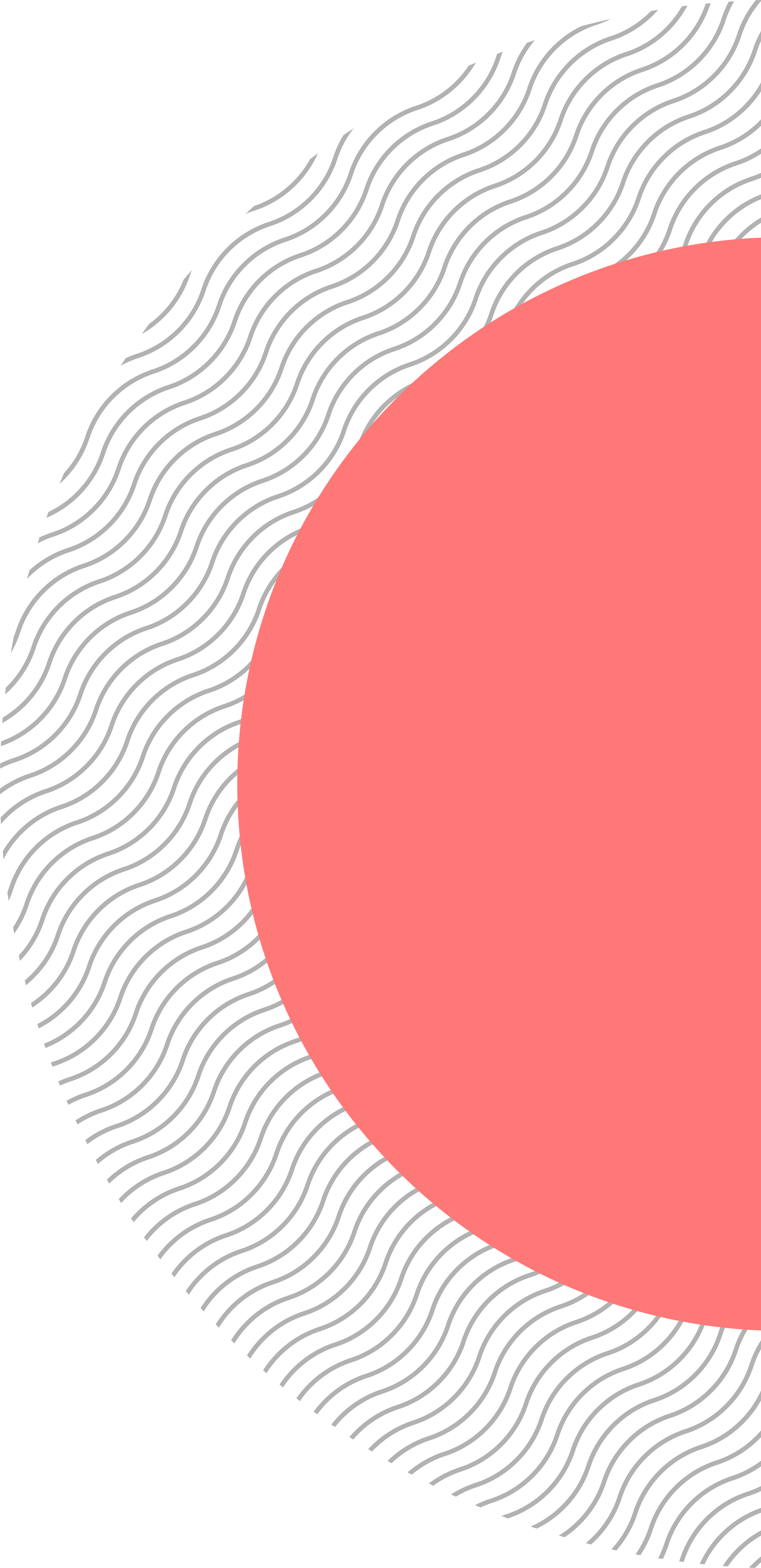 С чего начать
Для быстрой демонстрации возможностей и реального эффекта от Скорозвона предлагаем запустить пилотный проект на любом подразделении телемаркетинга:
01
10-20 сотрудников
02
Продающих активно новые услуги, либо занимающихся апсейлом
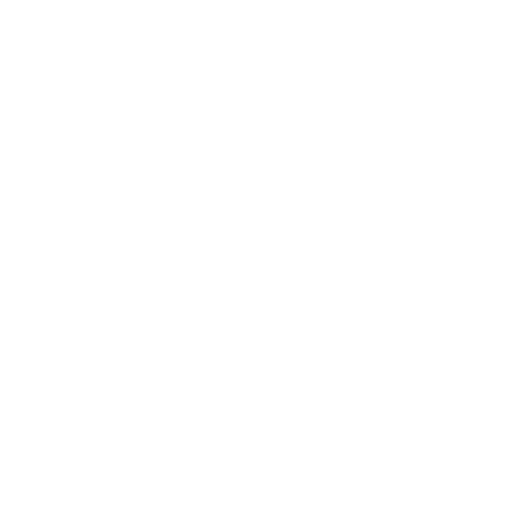 03
Продолжительность проекта 2 недели
04
Результат — подтверждение основных метрик и принятие решения о пилоте.
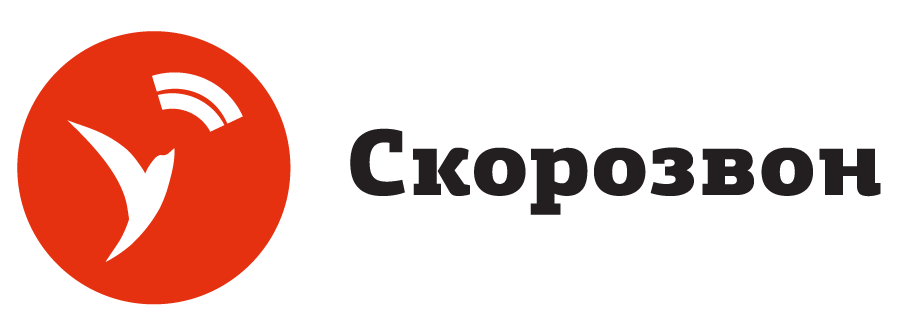 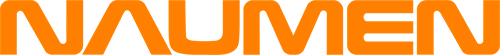